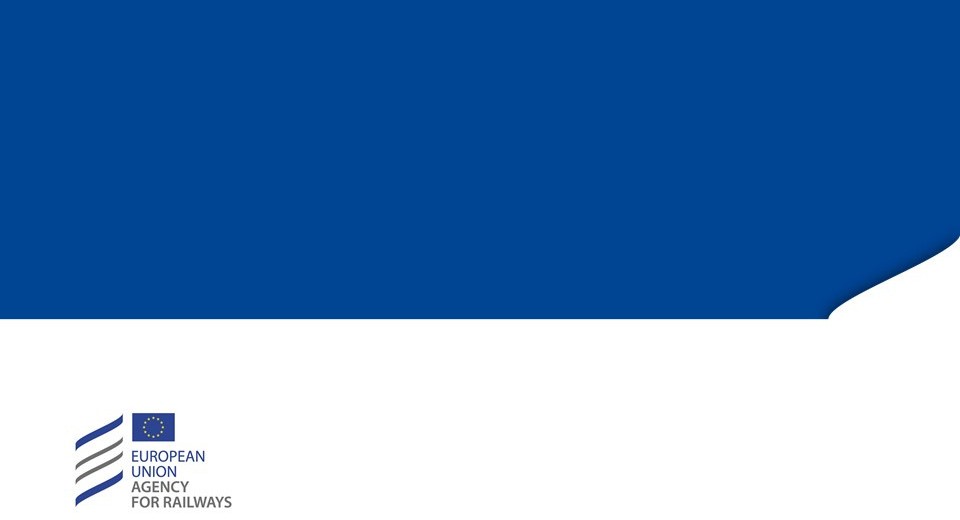 Welcome! Webinar to start soon!
Post-Pandemic Recovery of Rail Transportation3 June 2021
#EUYearOfRail
Rail Recovery Campaign 
Activities in 2021 #EUYearofRail
DISCUSSION ROUNDS
19 OCTOBER
12 OCTOBER
30 JUNE
3 JUNE
NOVEMBER
Risk 
Management
Measures for Rail Recovery
Progress on Safety towards SERA
COVID-19 Safety model
ERA Safety Days
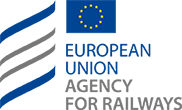 With all the partners involved
Webinars, events, possible discussion rounds
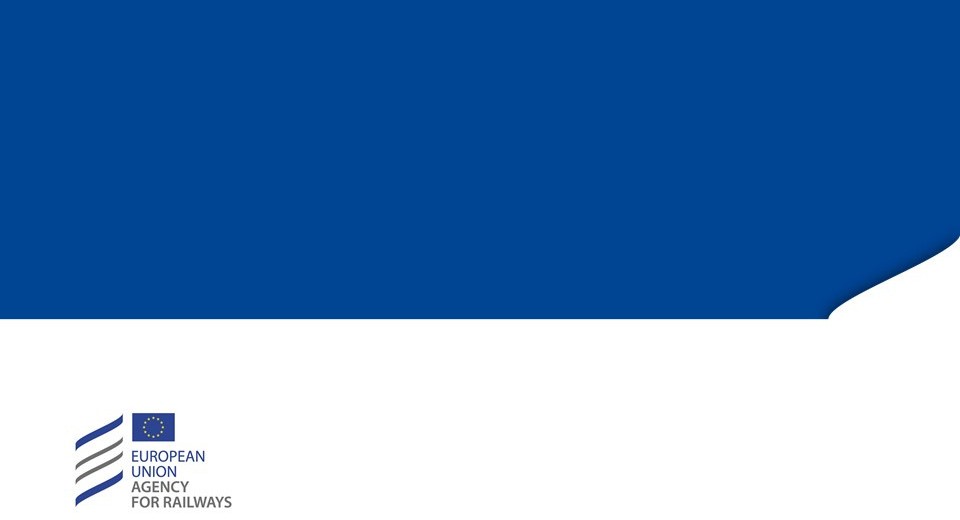 Post-Pandemic Recovery of Rail TransportationTravel safety during COVID-19 for passengers travelling long distance by train and other modesTorben Holvad, Team Leader, ERA Analysis and Monitoring Unit
#EUYearOfRail
Travel safety during COVID-19 for passengers travelling long distance by train and other modes
ERA WEBINAR, 3 JUNE 2021
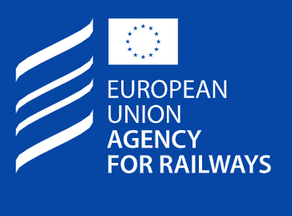 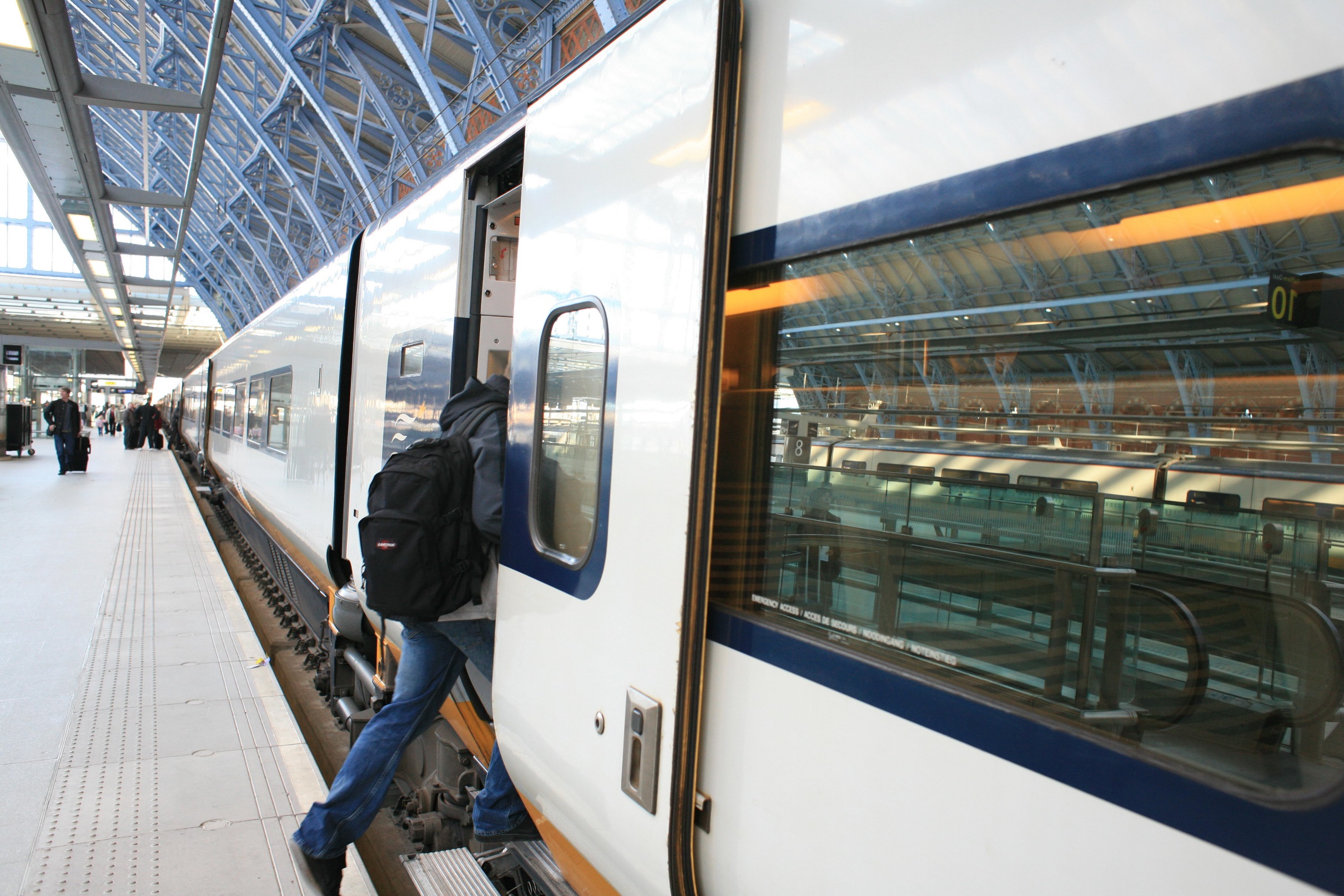 Topics to discuss:
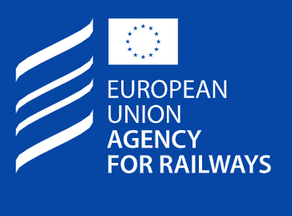 Study questions
Scope of study
Modelling the incremental risk from COVID for passengers
Assumptions
Study findings 
Study limitations
Conclusions
Study questions:
What is the incremental risk of COVID-19 infection (during travel) for travellers using collective means of transport?

What is the risk of death or hospitalization of an uninfected passenger when travelling in the same means of transport with a passenger infected with COVID-19? 

What is the COVID-included fatality risk for a passenger on board of aircraft/train/coach/car?
Scope of Study
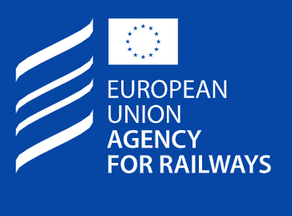 Focus on the travel itself (involving travelling seated passengers)
Long distance travel
Other modes considered: Air, coach, car
Two travel options are considered: 
a) All seats fully occupied, but no passengers standing in the aisle; 
b) 50% loading factor for train and coach / middle seat empty for air.
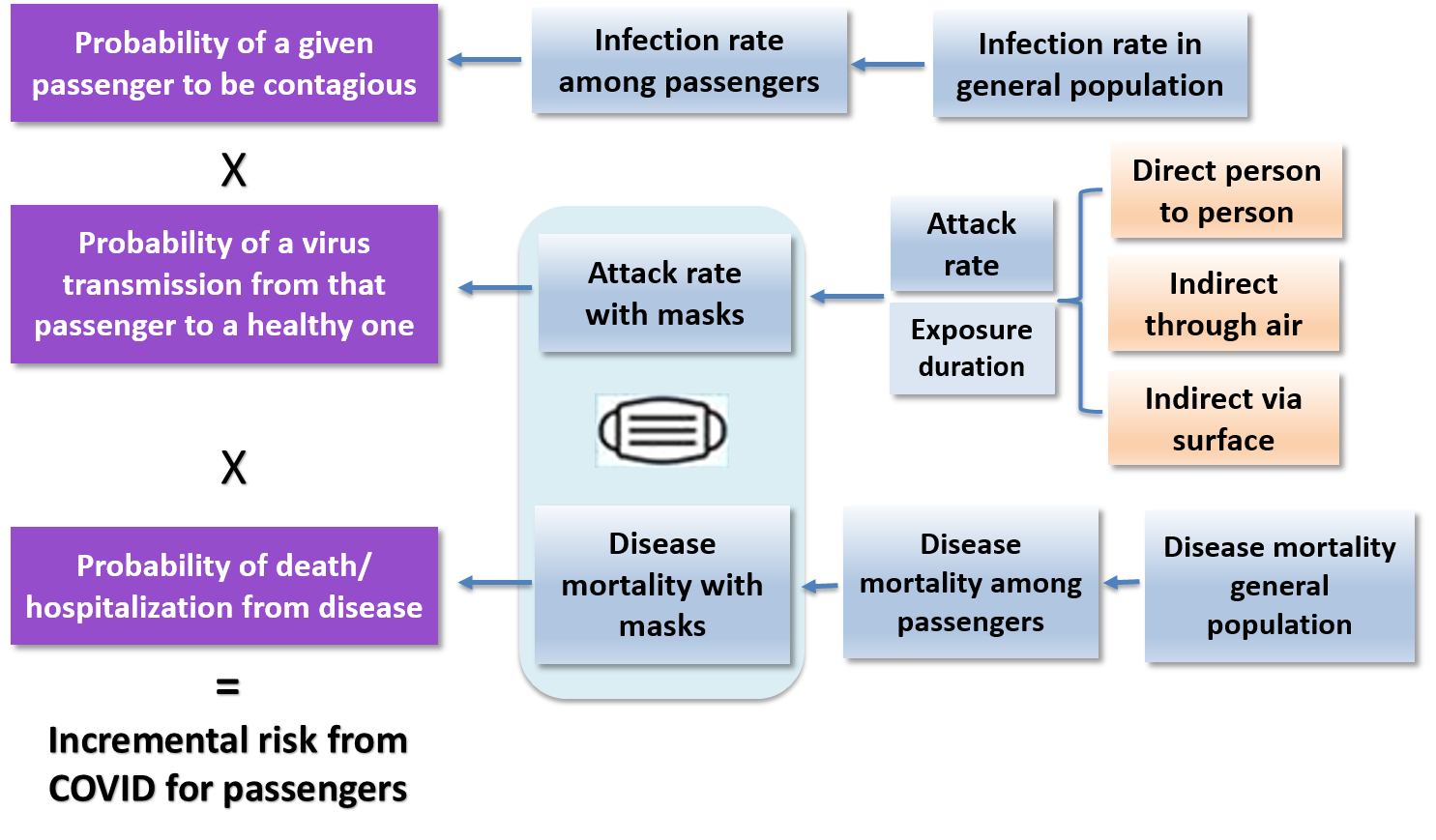 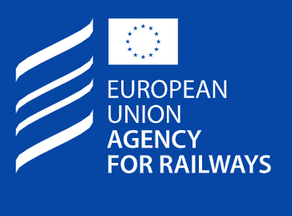 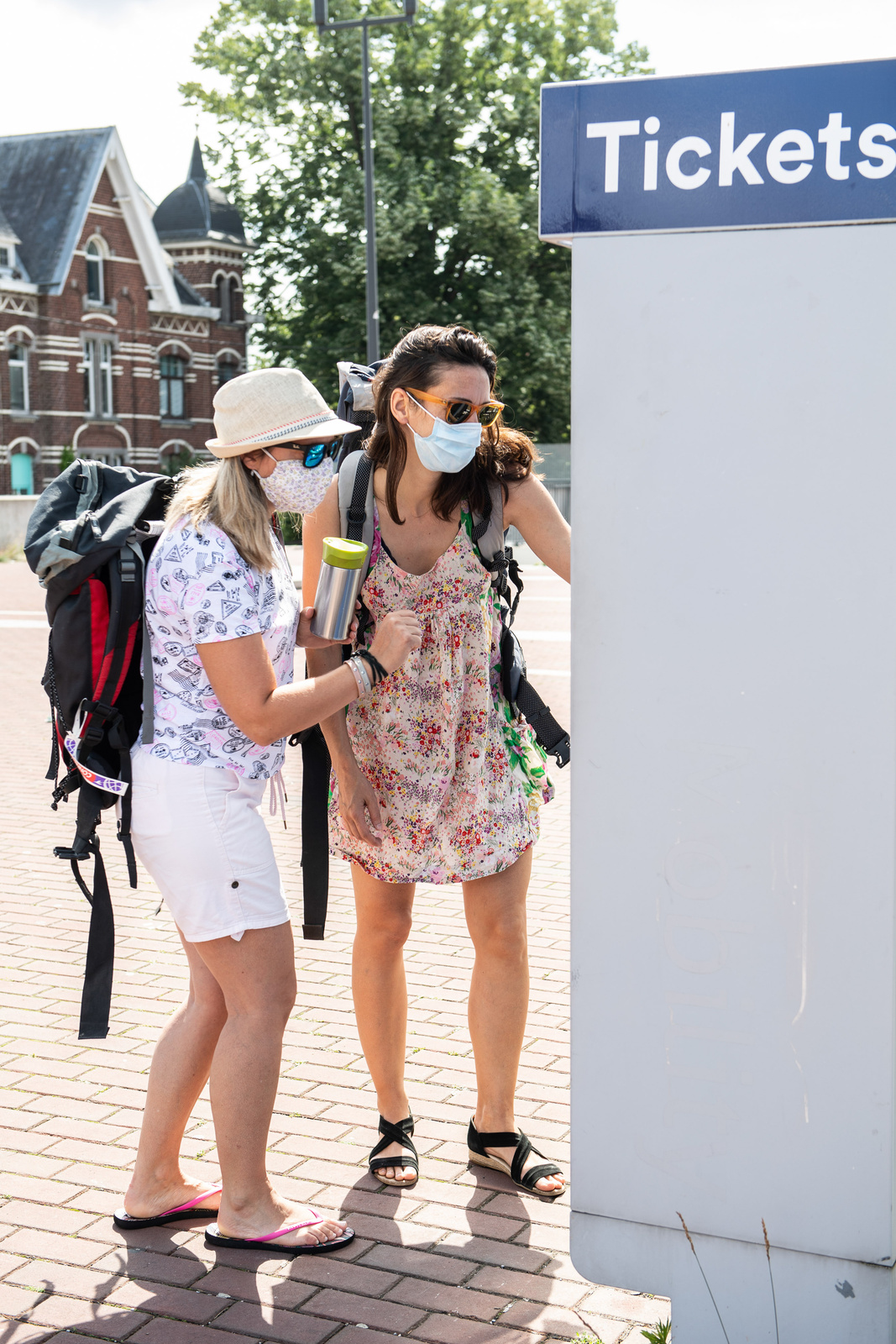 Main assumptions:
All passengers are wearing masks during the journey, 
and masks are highly effective at preventing transmission of COVID-19.
The prolonged exposure is considered to be equal to at least 15 minutes of co-travel time, whereas the proportion of passengers travelling unseated (standing) for this type of journey is considered nil.
We further assume that there is a rather limited risk of infection from a contagious passenger not seated nearby.
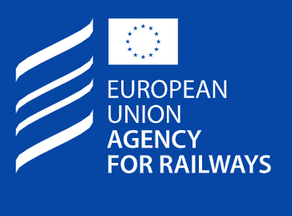 Study findings
Travelling on board of shared means of transportation at times of high COVID-19 infection prevalence among the general population implies a new specific mortality risk to passengers. 

However, in all scenarios modelled for rail and at the current infection prevalence in the population, it remains somewhat lower compared to the overall travel risk for individual travellers, here notably those travelling in a passenger car.
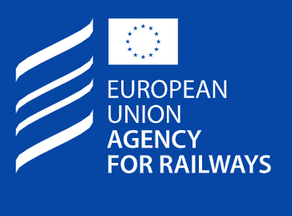 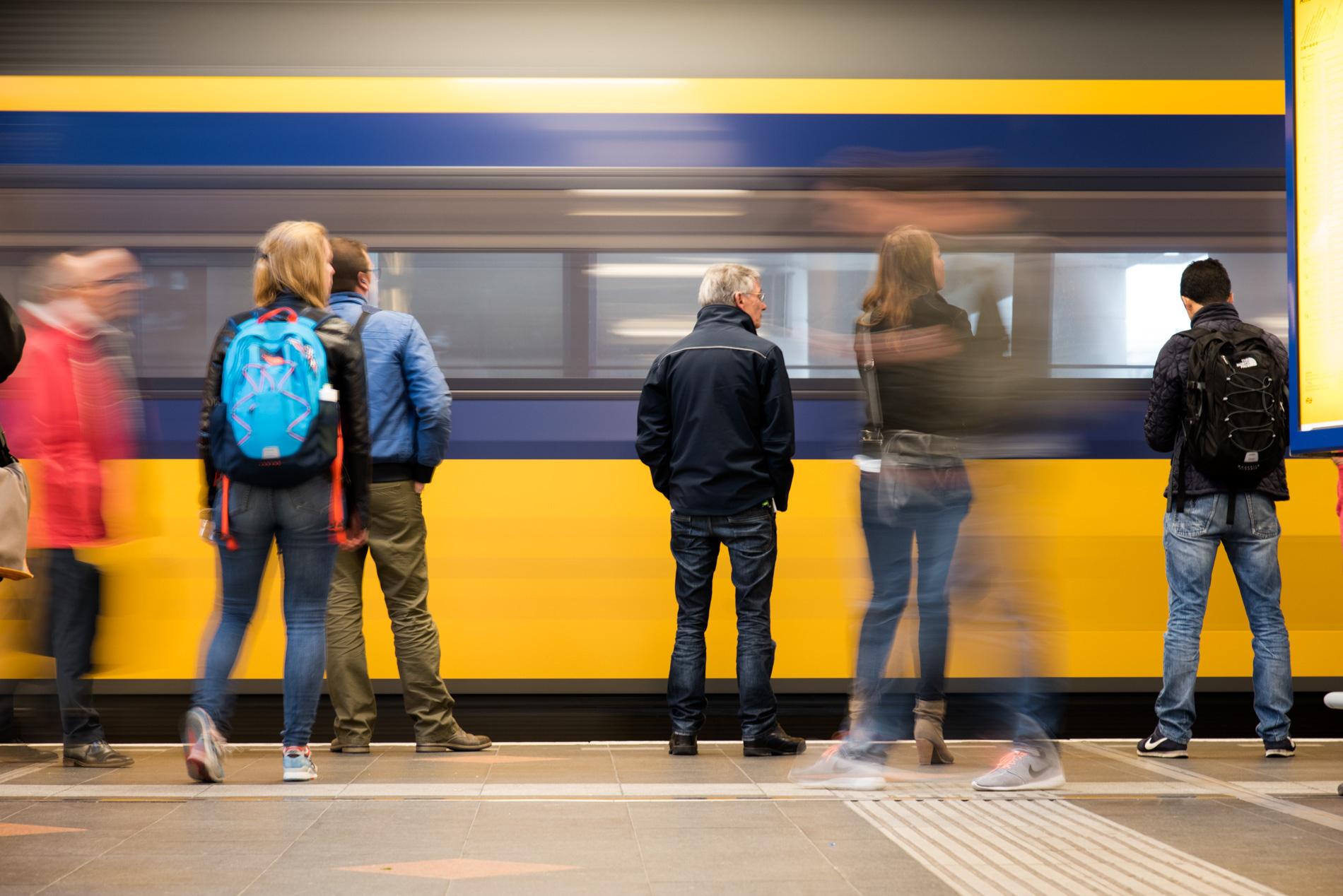 Study limitations:
In this study, we have not yet been able to quantify the probability of  short-range airborne and fomite transmission, lacking sound empirical evidence.


The quantification of risk in this study relies on assumptions as stated earlier.
Preliminary analysis on the relative risks comparing rail and car travel for shorter journeys seem to show similar results as the ones examined in-depth in the paper. A future study could explore this in more detail.
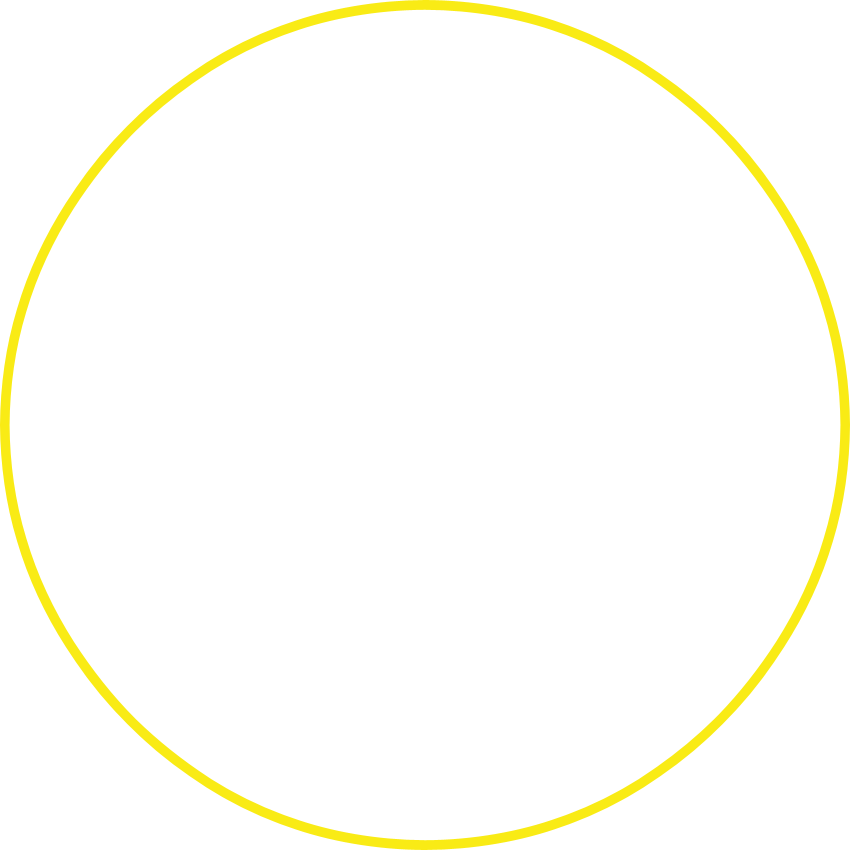 Conclusions:
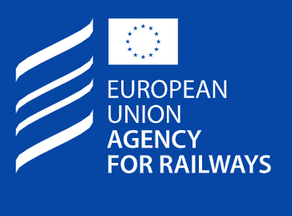 Our findings show that despite a relative high risk of COVID-19 infection during rail travel, the accident risk for car travel is still higher.
In the context with vaccines being rapidly distributed the overall picture is even clearer.
This demonstrates the significant (accident) risk that continues to persist for car travel.
The results obtained are valid for the assumptions stated, such as that all passengers wear a face mask that is highly effective in blocking the virus spread. 
Further validation has been undertaken using sensitivity tests confirming the robustness of the results.
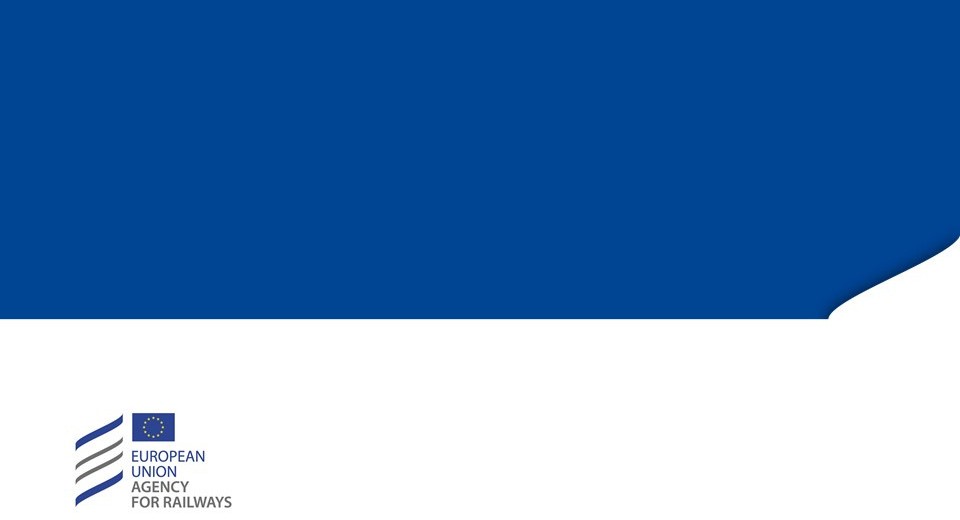 Post-Pandemic Recovery of Rail TransportationKeir Fitch, Head of Unit, Rail Safety and Interoperability Unit European Commission's Directorate-General for Mobility and Transport
#EUYearOfRail
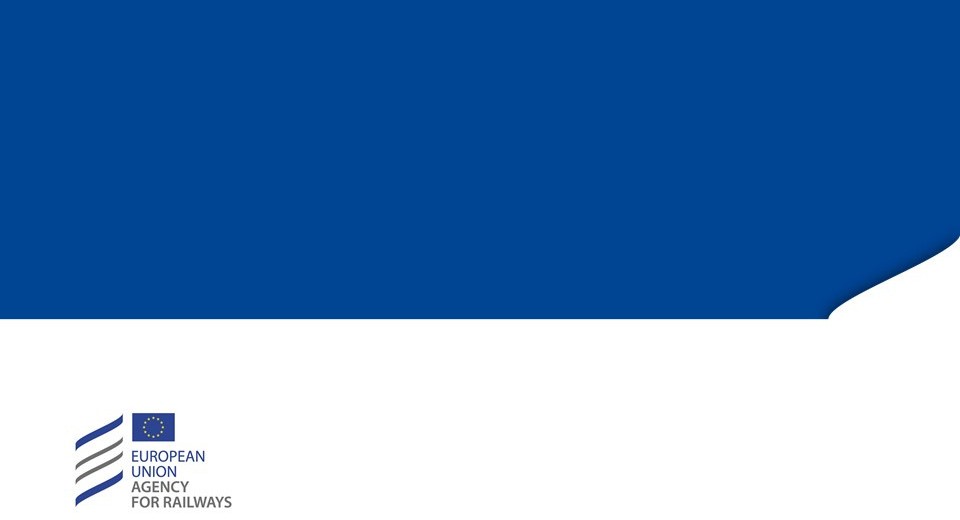 Upcoming Free ERA Webinars:7 June, 15-16h30 (CEST): Maintenance of Railway Vehicles,                                               What’s New and What You Need to Know16 June, 15-16h30 (CEST): Launch of the ERA-SCS Survey30 June, 15-16h (CEST): Progress on Safety towards SERA
#EUYearOfRail